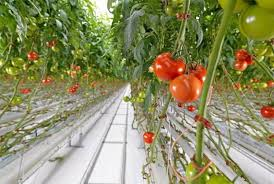 ΥΔΡΟΠΟΝΙΑ –ΚΑΛΛΙΕΡΓΕΙΑ ΧΩΡΙΣ ΧΩΜΑ
1ο ΓΕΛ ΕΔΕΣΣΑΣ 
Α’ ΤΕΤΡΑΜΗΝΟ
ΣΧ. ΕΤΟΣ 2015-2016
ΟΜΑΔΑ Β
Αντωνιάδου Κατερίνα
Γάκη Λαμπρινή
Καγιαλόγλου Μαρία
Κιουλτζοπούλου Φρειδερίκη
Μουρατίδου Ελένη
ΟΜΑΔΑ Α
Αναστασιάδης Δημήτρης
Γκόγκου Έλενα
Κίτσος Στάθης
Οικονόμου Λεόντης
ΟΜΑΔΑ Γ
Κατσάρας Βασίλης
Κιοσέογλου Θάνος
Λάππας Χρήστος
Μίχος Νίκος
ΟΜΑΔΑ Δ
Γερεμτζές Νίκος
Παλάνης Σάκης
Ροδοβίτης Λευτέρης
Φαρμούζης Βαγγέλης
ΟΡΙΣΜΟΣ ΤΗΣ ΥΔΡΟΠΟΝΙΑΣ
Η Υδροπονία είναι η μέθοδος όπου τα φυτά μεγαλώνουν μέσα στο νερό. Η λέξη προέρχεται από το «Ύδωρ = Νερό» και το «Πόνος = Εργασία». 

Υδροπονία καλείται η καλλιέργεια φυτών απουσία χώματος. Τα φυτά μεγαλώνουν στο νερό στο οποίο προστίθενται τα απαραίτητα θρεπτικά συστατικά.
Οι ρίζες του φυτού πλέουν μόνο σε νερό ή εναλλακτικά σε περλίτη, βοτσαλάκι ή άλλο μέσο από το οποίο διέρχεται διαρκώς νερό. Πρόκειται, λοιπόν, για υδατοκαλλιέργεια.
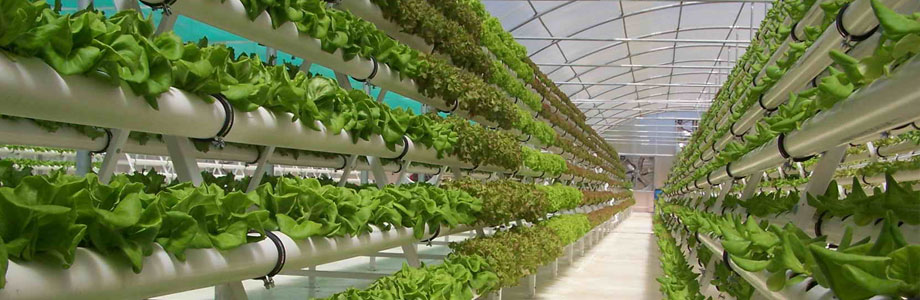 Τρόπος Καλλιέργειας
Στην υδροπονία οι ρίζες των φυτών αναπτύσσονται είτε σε υδατικό διάλυμα ανόργανων θρεπτικών στοιχείων (θρεπτικό διάλυμα), είτε σε στερεά πορώδη υποστρώματα και αρδεύονται μόνο με θρεπτικό διάλυμα.
Κατηγορίες υδροπονικών   συστημάτων
Τα υδροπονικά συστήματα διαχωρίζονται σε διάφορες κατηγορίες ανάλογα με το μέσον στο οποίο αναπτύσσεται το ριζικό σύστημα. Έτσι, οι βασικές κατηγορίες που είναι πιο διαδεδομένες σε επιχειρηματικές εφαρμογές καλλιέργειας λαχανικών είναι:
Καλλιέργεια σε στερεά υποστρώματα
Είναι η πλέον διαδεδομένη μέθοδος. Χρησιμοποιούνται διάφορα υποστρώματα με συγκεκριμένες ιδιότητες όπως τα ελληνικά πολύ καλά υποστρώματα περλίτης και ελαφρόπετρα, αλλά και τα εισαγόμενα πετροβάμβακας, κοκοτύρφη κλπ.
Καλλιέργεια σε λεπτή στοιβάδα θρεπτικού διαλύματος (NFT)
Πρόκειται για ένα υδροπονικό σύστημα  που δεν έχει την ανάγκη στερεού υποστρώματος καθώς οι ρίζες των φυτών αναπτύσσονται μέσα σε μια λεπτή μεμβράνη θρεπτικού διαλύματος το οποίο βρίσκεται σε συνεχόμενη ροή.
Καλλιέργεια σε συστήματα βαθειάς επιπλεύσεως (DFT)
Πρόκειται επίσης για ένα αρκετά προηγμένο υδροπονικό σύστημα  που δεν έχει την ανάγκη στερεού υποστρώματος καθώς οι ρίζες των φυτών αναπτύσσονται μέσα σε ένα μεγάλο όγκο θρεπτικού διαλύματος. Η μέθοδος αυτή προσφέρεται για την παραγωγή υψηλής ποιότητας φυλλωδών λαχανικών, αρωματικών και φαρμακευτικών φυτών, καθώς και για την παραγωγή πολλαπλασιαστικού υλικού.
Αεροπονία (aeroponics)
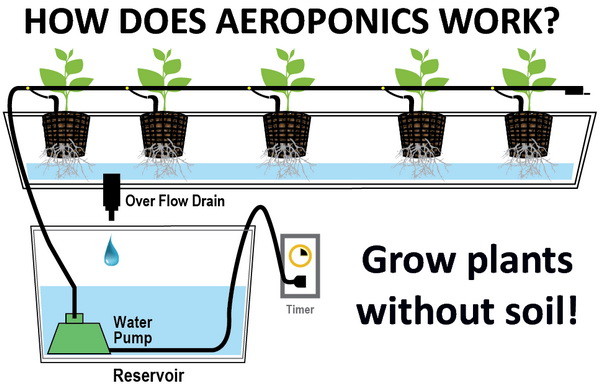 Αεροπονία
Στην Αεροπονία, το θρεπτικό διάλυμα ψεκάζεται μέσω του αέρα προκειμένου να εμπλουτιστεί το θρεπτικό διάλυμα με διαλυμένο οξυγόνο. Αυτή η μέθοδος είναι χωρίς αμφιβολία πιο προηγμένη Υδροπονία.
Ακουαπονία (aquaponics)
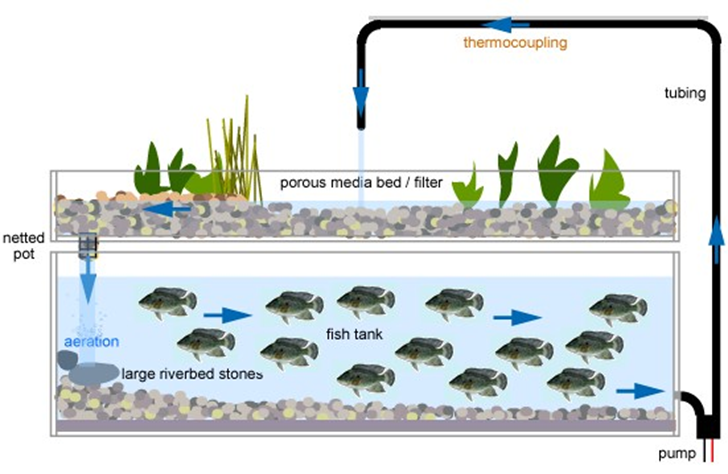 Ακουαπονία
H Ακουαπονία είναι ένα σύστημα παραγωγής προϊόντων που συνδυάζει τα παραδοσιακά ιχθυοτροφεία με την υδροπονία, σε ένα συμβιωτικό περιβάλλον.
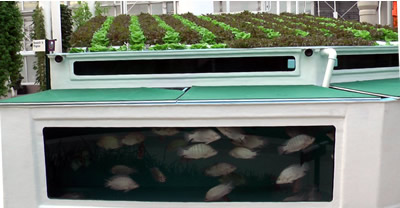 Ιστορία Υδροπονίας
Αρκετοί πολιτισμοί χρησιμοποιούσαν την υδροπονία ως μέθοδο καλλιέργειας εδώ και αρκετές χιλιάδες χρόνια.
 Οι κρεμαστοί κήποι της Βαβυλώνας
 Οι πλεούμενοι κήποι των Αζτέκων στο Μεξικό 
 Οι κήποι στην Κίνα 
είναι παραδείγματα Υδροπονικών καλλιεργειών.
 Αιγυπτιακά ιερογλυφικά αρχεία εκατοντάδων χρόνων π.Χ., περιγράφουν την καλλιέργεια φυτών μέσα στο νερό. Η Υδροπονία σίγουρα δεν είναι καινούργια μέθοδος καλλιέργειας φυτών.
Οι Κρεμαστοί Κήποι Της Βαβυλώνας
Οι Κρεμαστοί Κήποι της Βαβυλώνας πιθανολογείται ότι αποτελούσαν μέρος των εξωτερικών τειχών της Βαβυλώνας. Εικάζεται ότι το βοτανολογικό αυτό θαύμα, που υπερβαίνει τον φυσικό νόμο, ανάγεται στον έρωτα ενός βασιλιά για μια γυναίκα. Θεωρούνται ένα από τα επτά θαύματα του αρχαίου κόσμου αν και πολλές αμφιβολίες έχουν εκφραστεί για την φυσική ύπαρξή τους.
Οι Πλωτοί Κήποι Των Αζτέκων
Πριν την έλευση των Ισπανών, οι κάτοικοι της περιοχής  Cochimilco, που σημαίνει «Τόπος λουλουδιών», συγκέντρωναν φυτά και λάσπη στα ρηχά νερά της λίμνης. Στόχος τους ήταν να δημιουργήσουν εύφορους κήπους που ονομάζονταν «Chinampas», δηλαδή «πλωτοί κήποι». Οι κήποι αυτοί αποτελούσαν και την οικονομική βάση της αυτοκρατορίας των Αζτέκων.
Κήποι Της Κίνας
Οι κινεζικοί κήποι συνδυάζουν το νερό, την αρχιτεκτονική και τις βραχοκατασκευές με ένα τρόπο που μοιάζει ταυτόχρονα τακτικός και αυθόρμητος.
Η έννοια της φιλοσοφίας Φενγκ Σούι και οι βασικές αρχές της 
εφαρμόστηκαν 
στην κηποτεχνία.
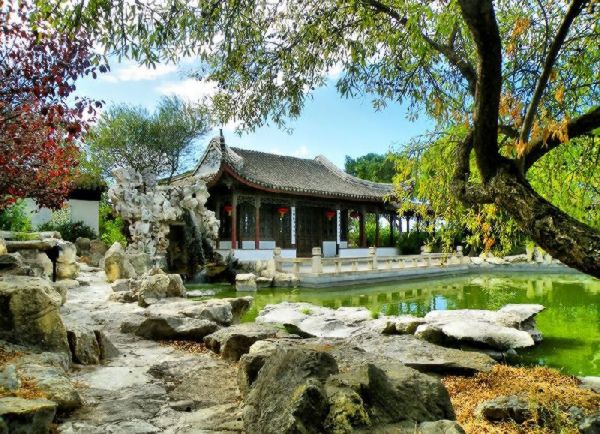 Πλεονεκτήματα
Δεν χρειάζεται χώμα
Απαιτεί μικρή ποσότητα νερού (το νερό ανακυκλώνεται φιλτραρισμένο)
Ύψιστη παραγωγικότητα
Ελάχιστοι εχθροί για τα φυτά
Κανένα ζιζάνιο λόγω απουσίας χώματος
Εύκολη συντήρηση
Εύκολη συγκομιδή
Ελάχιστος απαιτούμενος χώρος για καλλιέργεια
Ταχύτατη ανάπτυξη των φυτών και μεγάλη απόδοση
Μειονεκτήματα
Πολύ ακριβή κατασκευή ολοκληρωμένου συστήματος υδροπονίας
Απαιτεί συστηματική παρακολούθηση
Γίνεται εύκολη μετάδοση των ασθενειών από φυτό σε φυτό
Πολλά έξοδα για λίπασμα
Σημαντική απαιτούμενη ενέργεια λειτουργίας ακόμα και για σχετικά μικρά συστήματα
Αρκετοί υποστηρίζουν πως έχουν μέτρια γεύση οι καρποί και τα φύλλα σε σχέση με άλλες μορφές καλλιέργειας.
Τι καλλιεργούμε;
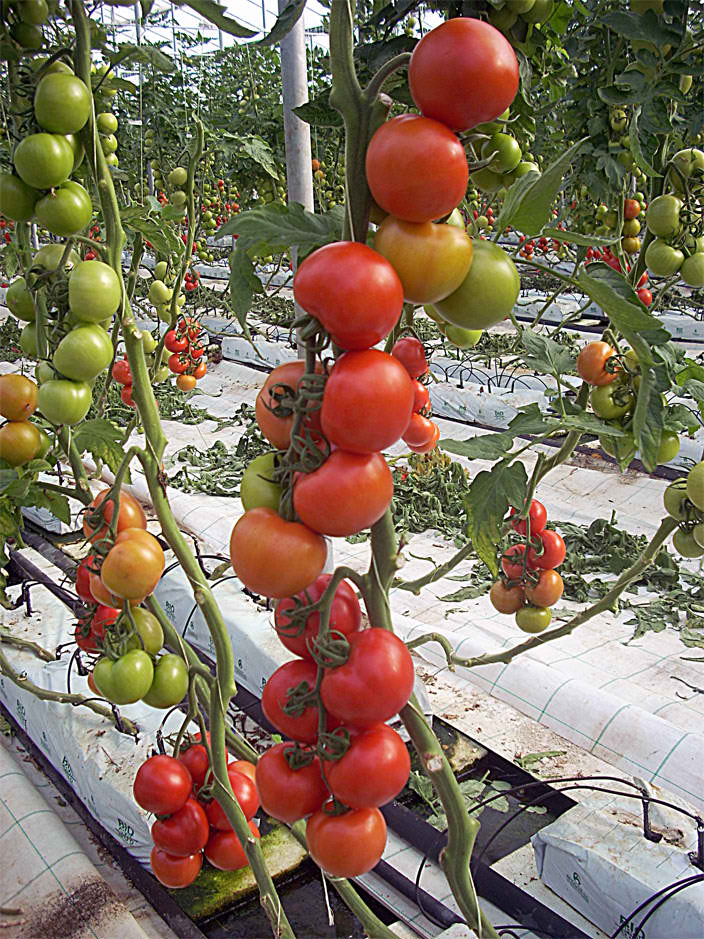 Ντομάτες
Φράουλες
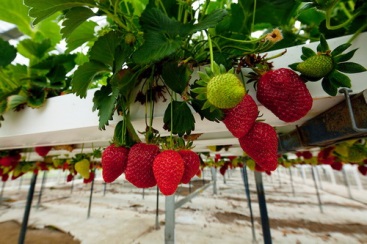 Μαρούλια
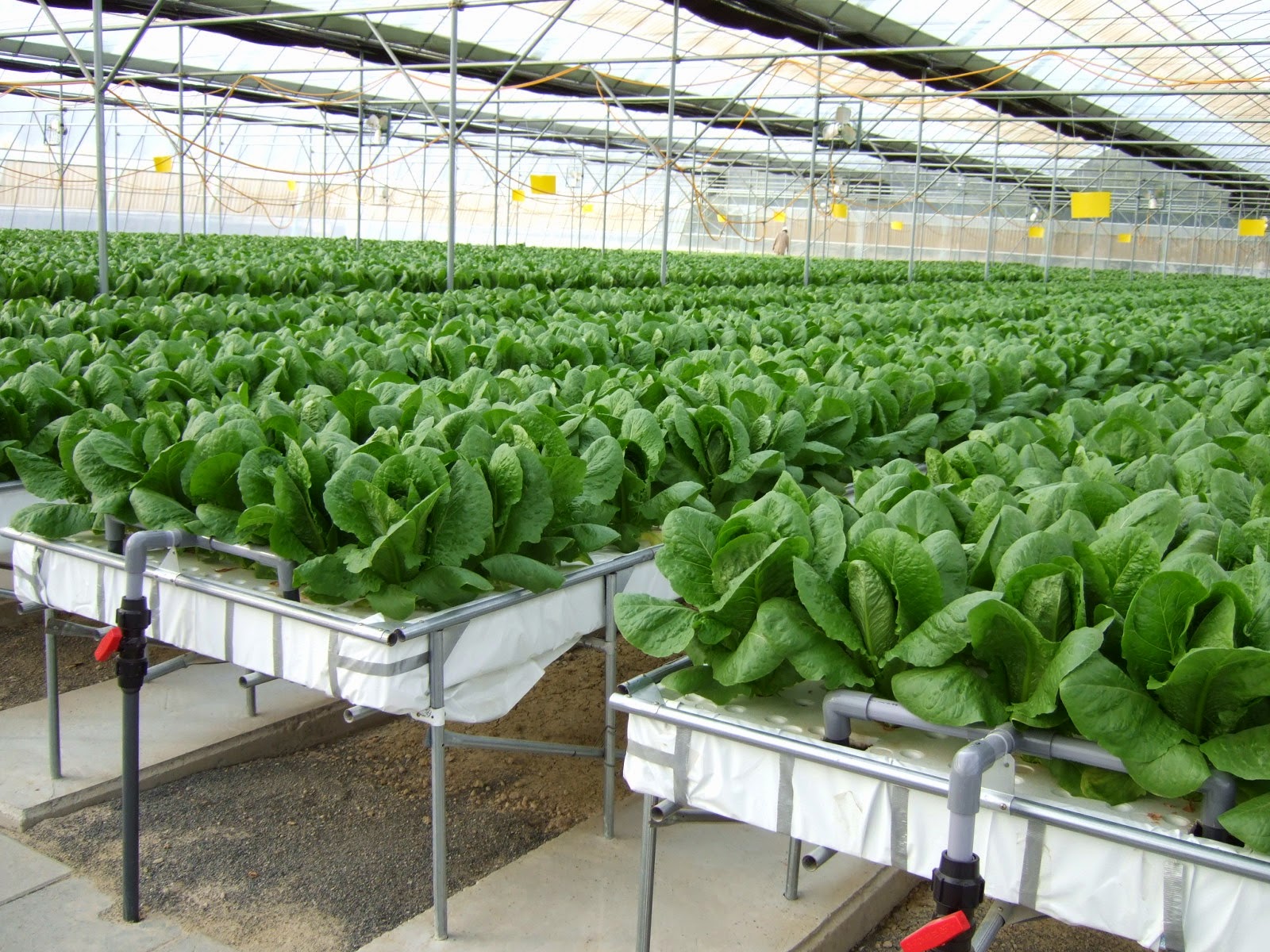 Λουλούδια
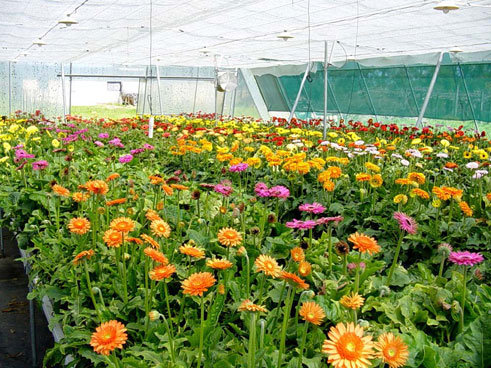 Αγγούρια
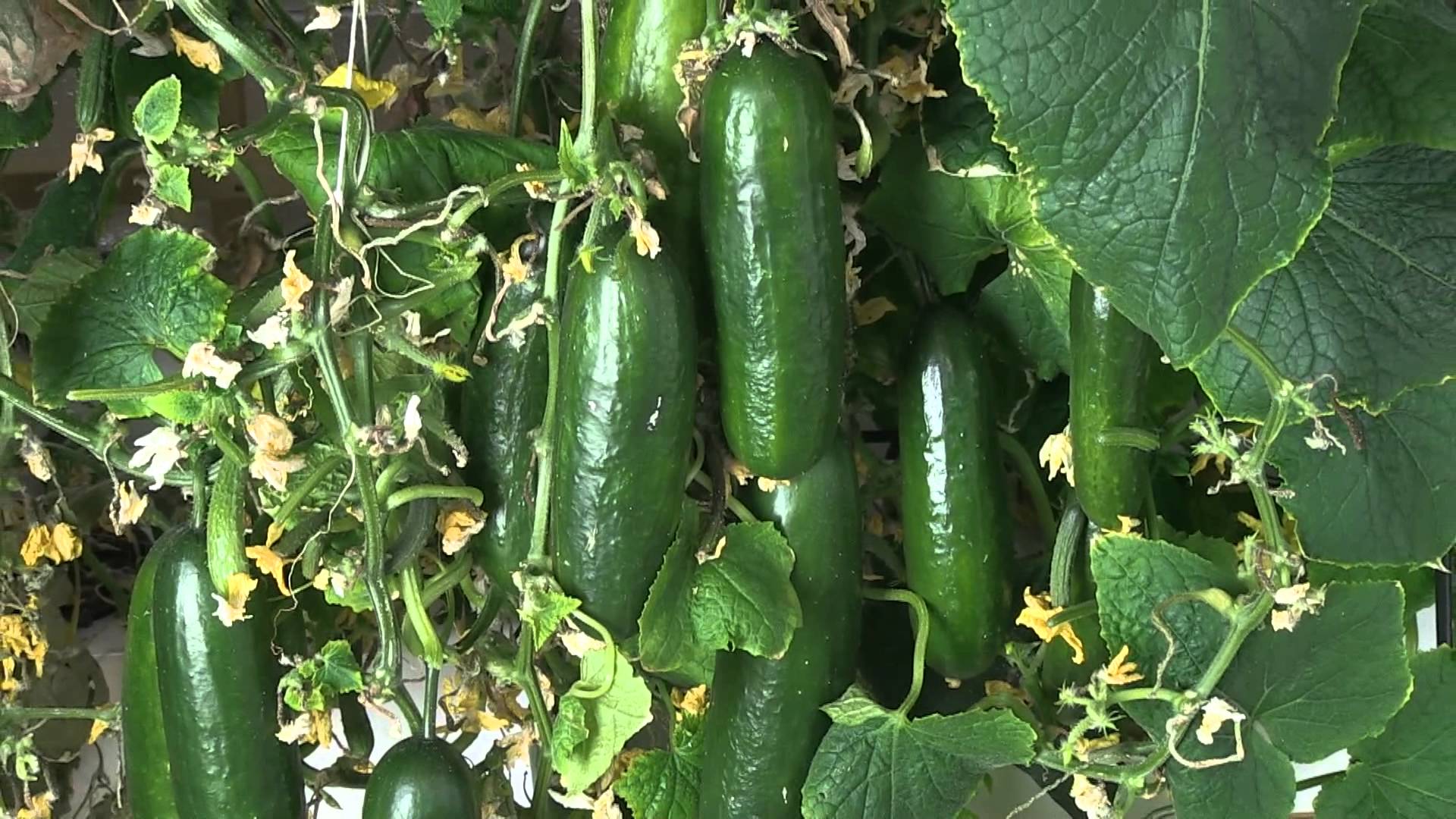 Και άλλες όπως: πιπεριά, μελιτζάνα, κολοκύθι, πεπόνι, καρπούζι, φασόλι, σπανάκι κ.α. Συστήματα κατάλληλα για φυλλώδη λαχανικά (μαρούλι, σπανάκι κ.α.) δεν είναι κατάλληλα για καλλιέργεια σολανωδών (τομάτα, πιπεριά, μελιτζάνα) ή κολοκυνθοειδών (αγγούρι, κολοκύθι, πεπόνι, καρπούζι). Για τη φράουλα γίνεται ειδική κατασκευή για τη διευκόλυνση της συγκομιδής.
Ευχαριστούμε για την προσοχή σας!